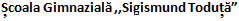 Cerc de matematicăProbleme practic-aplicative
Clasa a V-a C
25. Octombrie. 2013
Realizator: profesor, Teodora Cosma
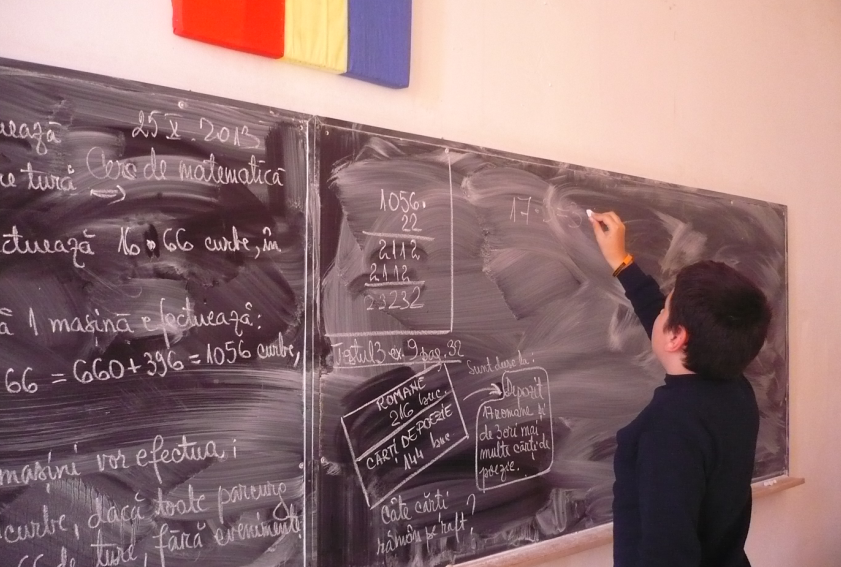 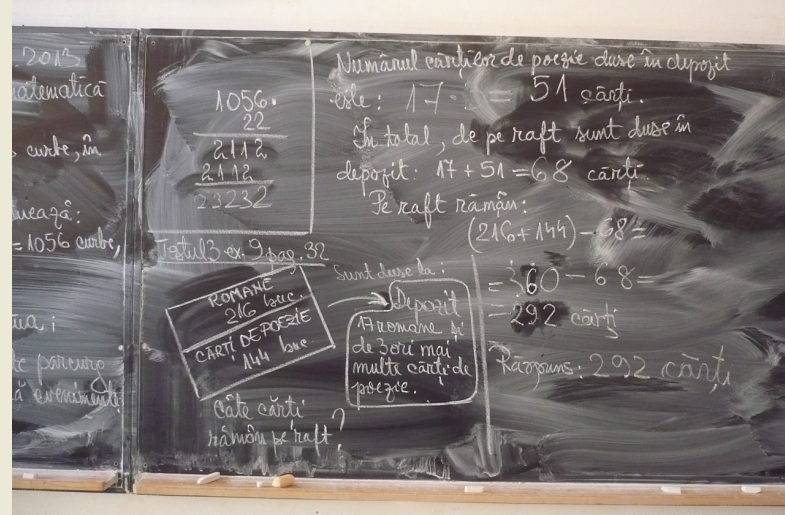 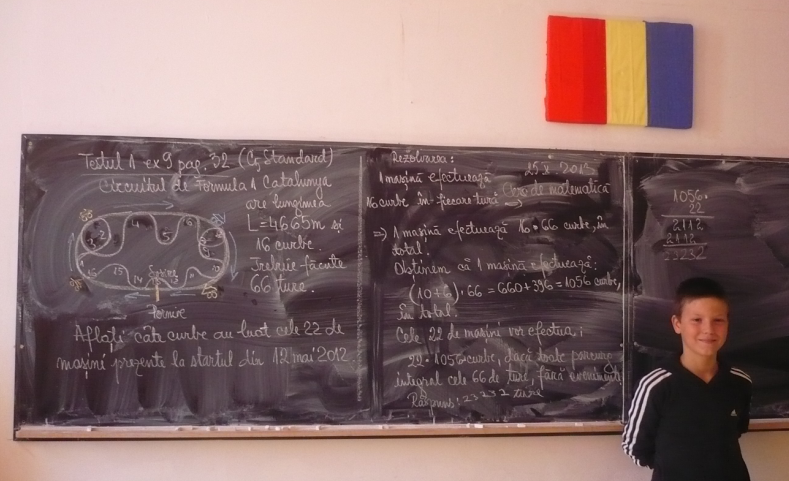 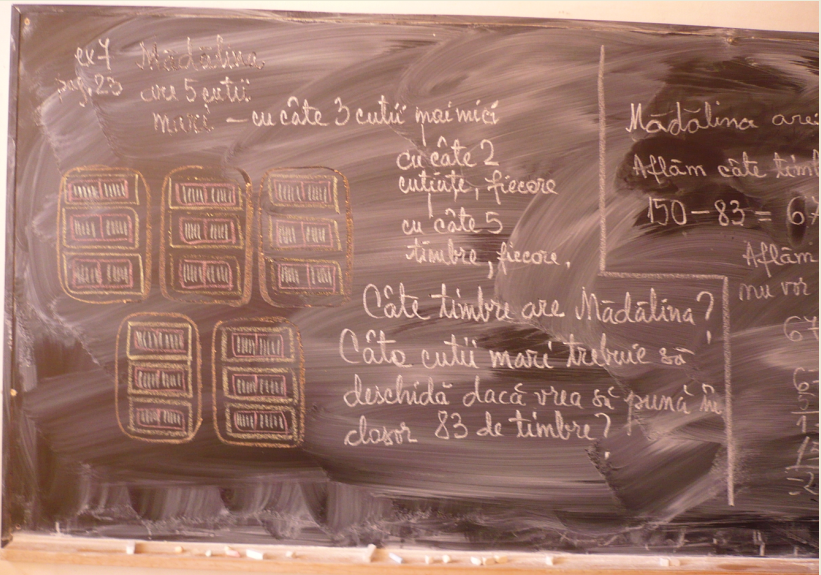 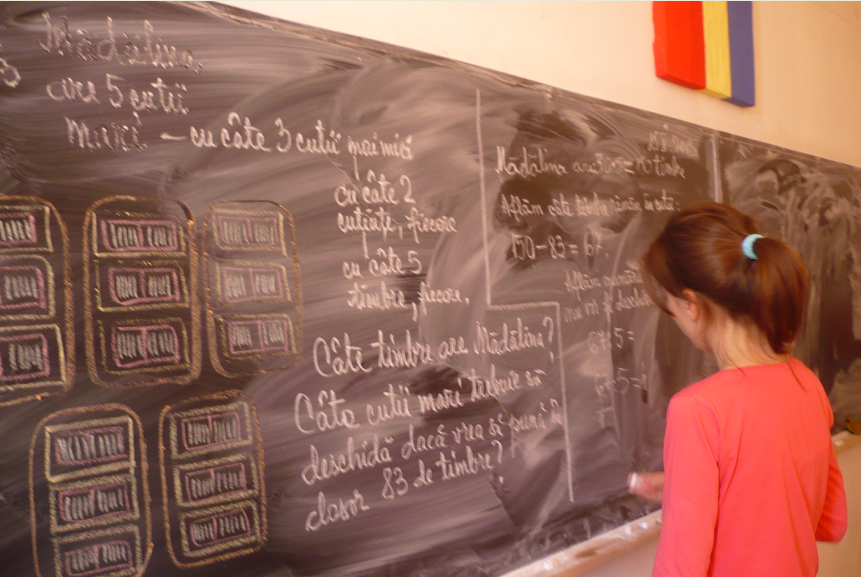 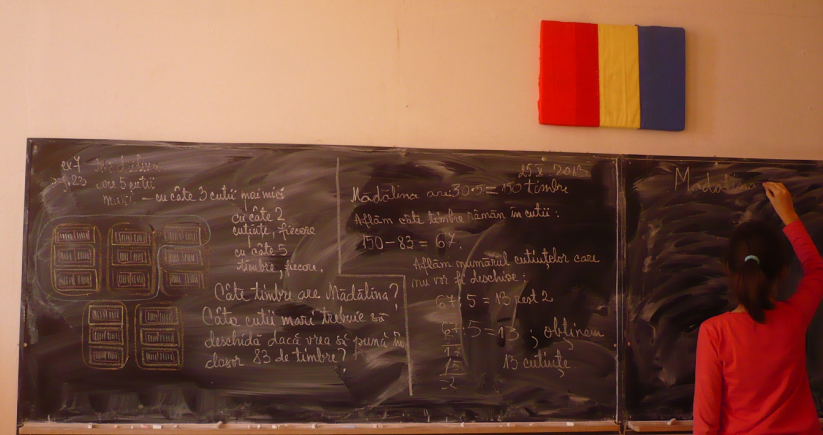 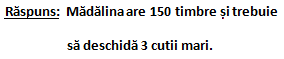